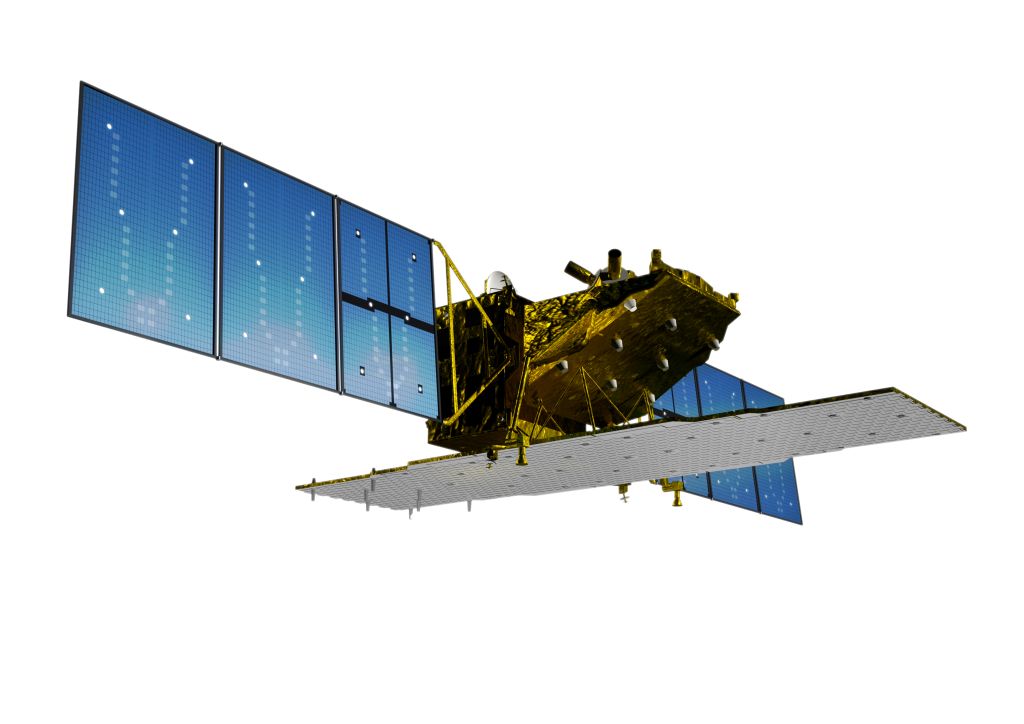 ALOS-2 Mission Status and 
Basic Observation Scenario (BOS)
+ relevance for AgMasanobu Shimada, Shin-ichi Sobue, Shinichi Suzuki, Fumi Ohgushi, 
Hiroki Nishi, Kaoru Tsuzuku, Tomohiro Watanabe, Ake Rosenqvist
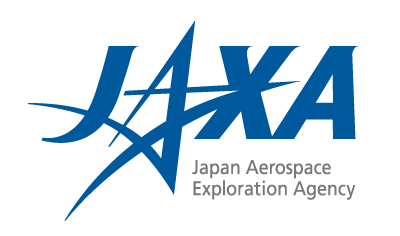 GFOI SDCG#5
Frascati, Italy, Feb 24-26, 2014
ALOS-2 Mission Status         .
On Feb 19, 2014, ALOS-2 received formal "GO" for launch
ALOS-2 scheduled for launch in 2014
A global systematic acquisition strategy (“Basic Observation Scenario” – BOS) has been developed
The ALOS-2 BOS will provide continuity of acquisitions with the acquisition strategy of ALOS (2006-2011), but with enhanced image characteristics (spatial resolution, polarisations, radiometric sensitivity).
The ALOS-2 Data Policy will remain the same as ALOS, but with lower prices.
[Speaker Notes: Increase prio 1 polygon from N60 to N70 deg]
ALOS-2 Specifications         .
ALOS-2
ALOS-2 satellite
 Launch 	: 2014
 Orbit type 	: Sun-synchronous
Altitude 	: 628 km +/- 500 m (for reference orbit)
 Revisit time 	: 14 days
LSDN		: 12:00 +/- 15 min
PALSAR-2 
 L-band Synthetic Aperture Radar
 Active Phased Array Antenna type
    two dimensions scan (range and azimuth)
 Antenna size : 3m(El) x 10m(Az)
 Bandwidth : 14 – 84MHz
 Peak transmit Power  : 5100W
 Observation swath : 25 – 490km
 Resolution : Range: 3 m to 100 m
Azimuth: 1 m to 100 m
X
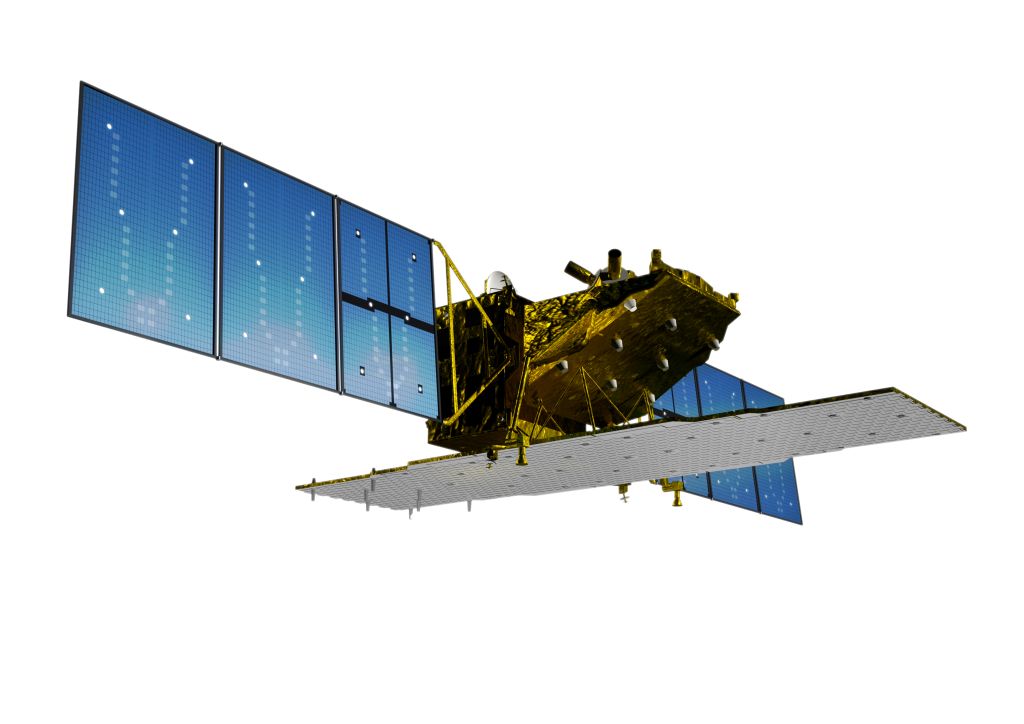 Y
Solar paddles
Z
SAR antenna
[Speaker Notes: Increase prio 1 polygon from N60 to N70 deg]
ALOS-2 Specifications         .
SP : HH or VV or HV , DP : HH+HV or VV+VH , FP : HH+HV+VH+VV , CP : Compact pol (Experimental mode)
Main applications:
Fine beam (DP): Forest and land cover monitoring
ScanSAR  (DP): Rapid deforestation / wetlands / InSAR (ScanSAR-ScanSAR)
Spotlight (SP): Emergency observations
Ultra Fine (SP) : Global map, InSAR base mapping
High sensitive (QP): Global map
ScanSAR wide (SP) : Polar ice
[Speaker Notes: Increase prio 1 polygon from N60 to N70 deg]
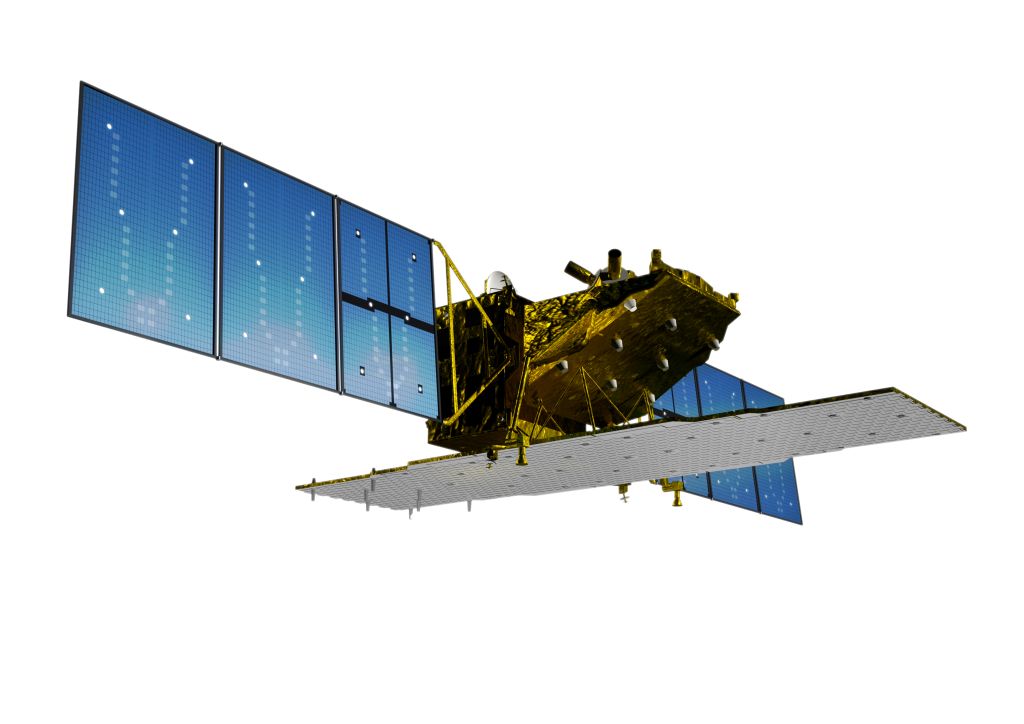 ALOS-2 Observation plan (BOS)
of relevance for Agriculture
(as of February 2014)
ScanSAR regular monitoring: Pan-tropical (incl Asia-RiCE)
Temporal repeat: 9 cov/year
GSD:  100 m  (off-nadir 26.2°-41.8°)
Mode: ScanSAR 350km Dual-pol (HH+HV)
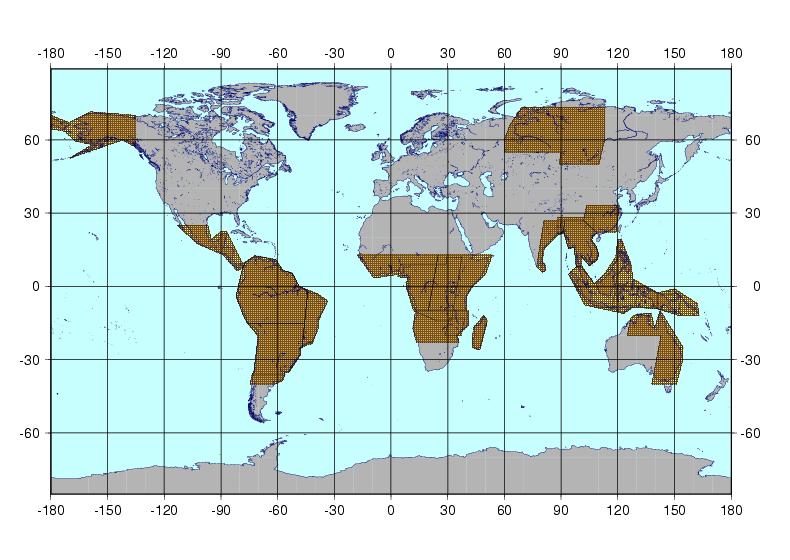 6
[Speaker Notes: Wetlands and rapid deforestation monitoring needs more frequent covering  with ScanSAR dual polarization.]
Forest monitoring: Pan-tropical (incl Asia-RiCE)
Temporal repeat: 6 cov/year
GSD:  10 m  (off-nadir 28.2°-36.2°)
Mode: Stripmap Dual-pol (HH+HV/28MHz)
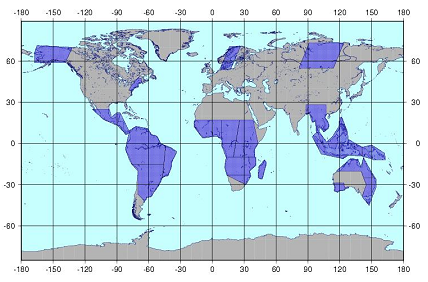 7
[Speaker Notes: Forest monitoring needs frequent covering with 10m resolution with dual polarizarion.]
Global baseline: certain additional Ag coverage
Temporal repeat: 2 cov/year
GSD: 10 m (off-nadir 28.2°-36.2°)
Mode: Stripmap Dual-pol (HH+HV/28MHz)
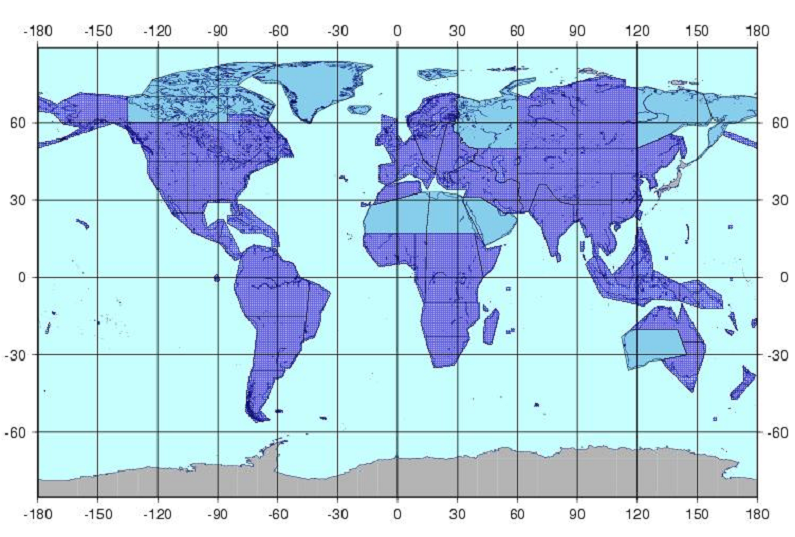 Prio 1
Prio 2
[Speaker Notes: Following pages show target area, frequency and imaging mode for each applications .
Baseline mapping is common observation including deformation and forest monitoring.]
Global land areas – VHR baseline mapping
Temporal repeat: 1 cov/ 3 years
GSD:  3 m (off-nadir 29.1°-38.2°)
Mode: Stripmap Single-pol （HH/84MHz）
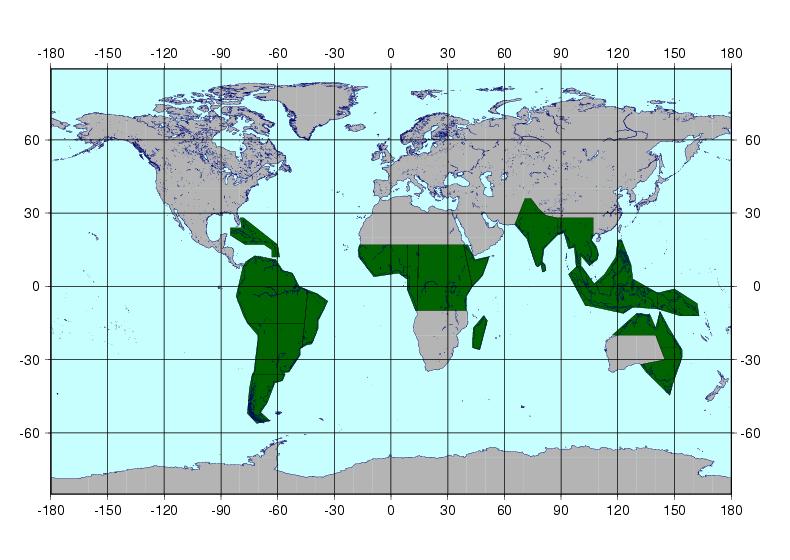 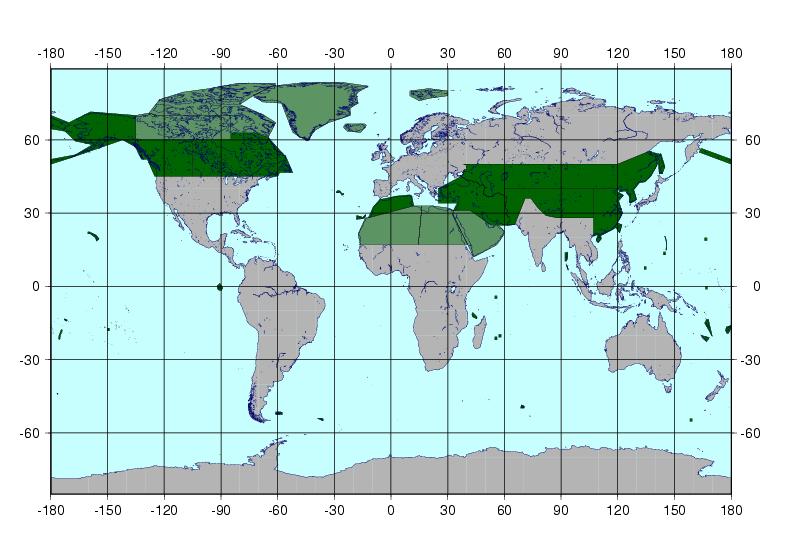 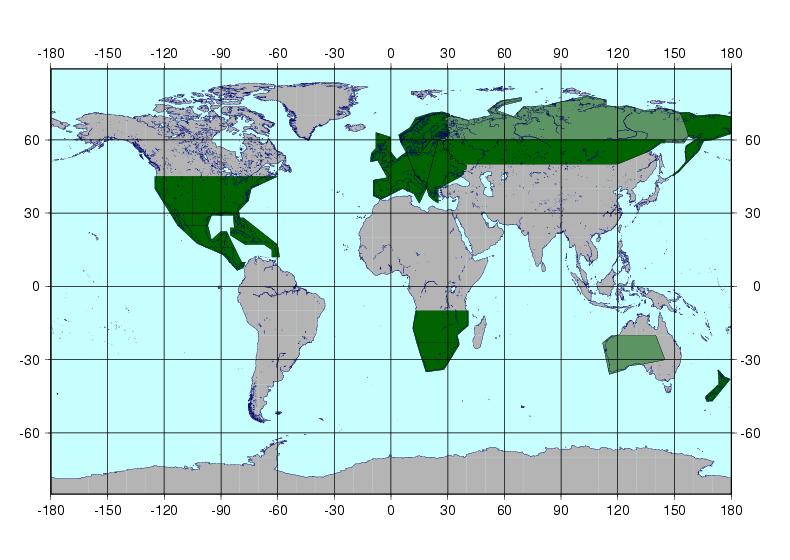 1st year
2nd year
3rd year
Prio 1
Prio 2
* 3 years required for global coverage in 3m mode
9
[Speaker Notes: Very High Resolution Mapping  with 3m resolution  covers global areas for every three years.]
Global Quad-pol baseline: Asia-RiCE & Pampas annually
Temporal repeat: 1 cov/ 5 years
GSD:  6 m  (off-nadir 25.0°-34.9°)
Mode: Stripmap Quad-pol (HH+HV+VV+VH)
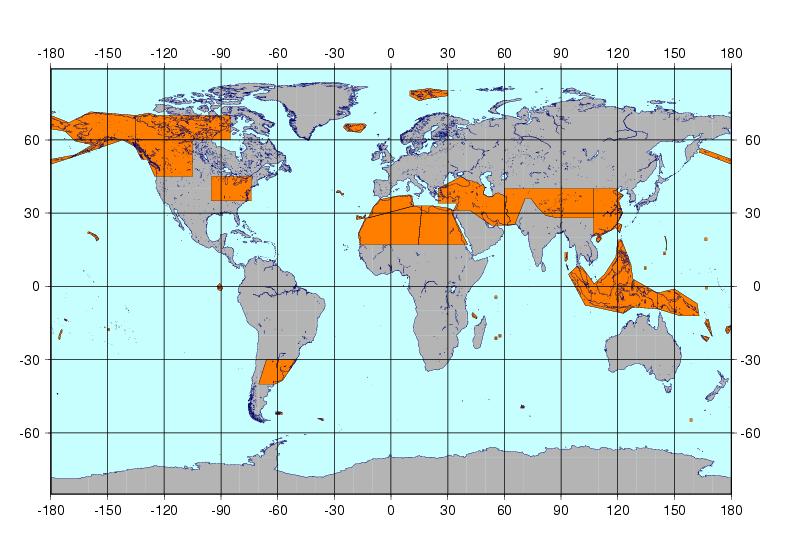 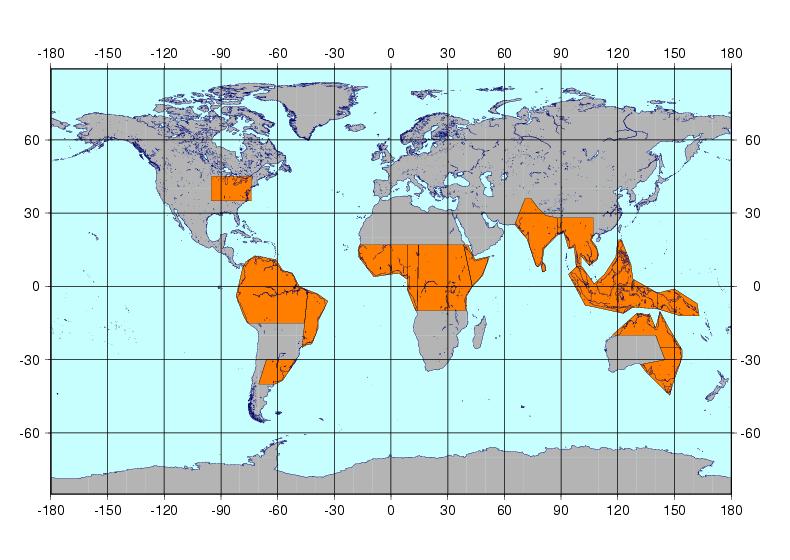 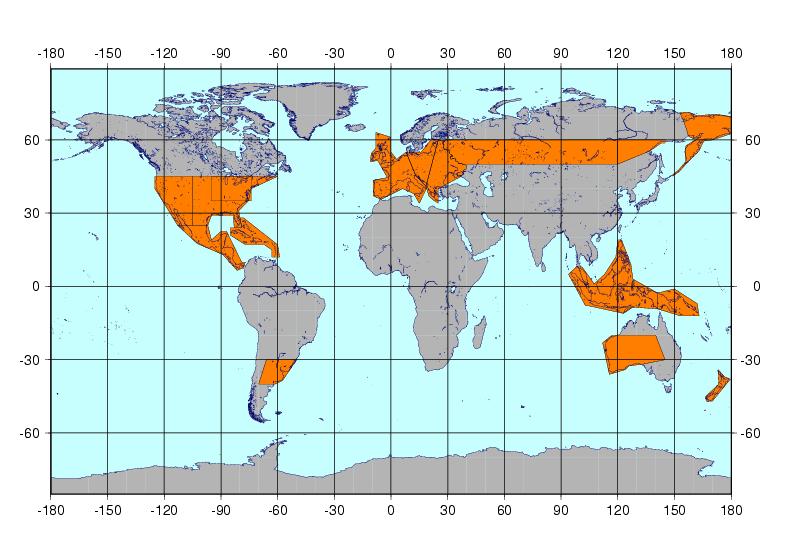 1st year
2nd year
3rd year
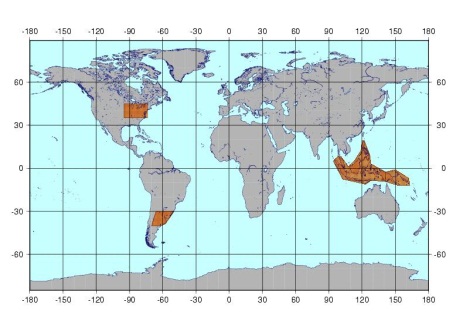 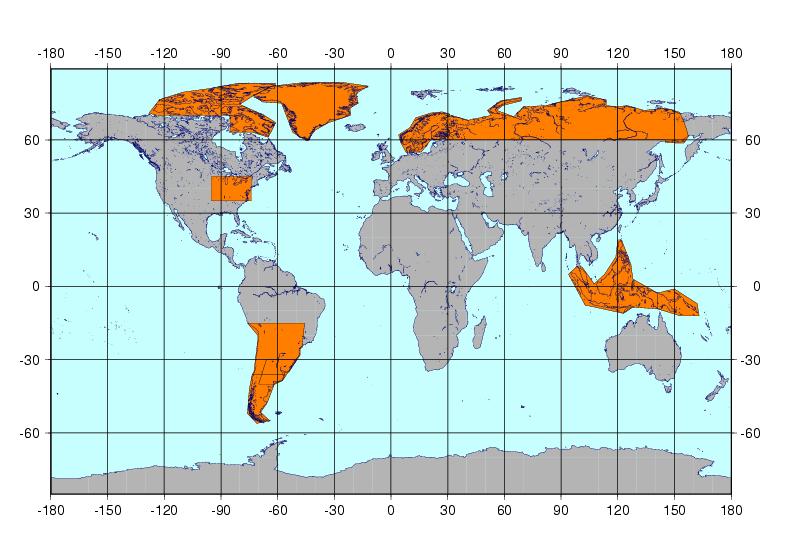 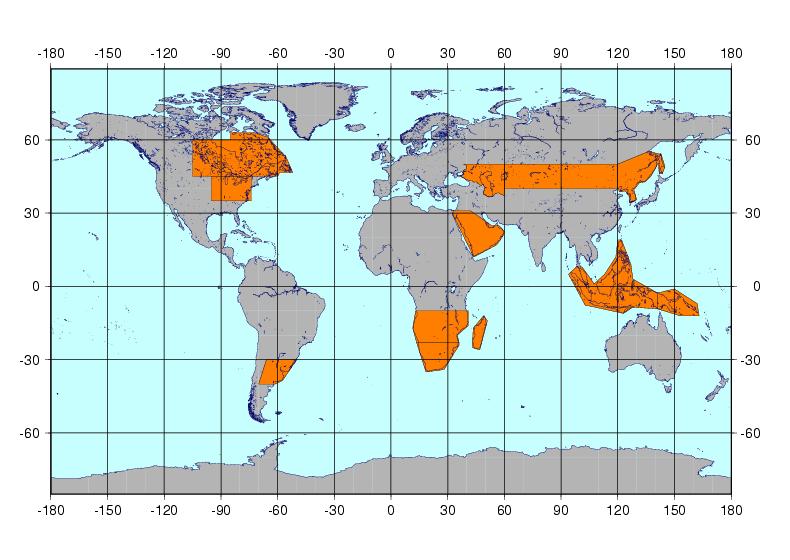 5th year
4th year
Areas observed every year
10
* 5 years required for global coverage in 6m QP mode
[Speaker Notes: Quad polarimetry with 6m resolution covers  global areas for 5 years.]
Observation pattern for annual acquisitions*
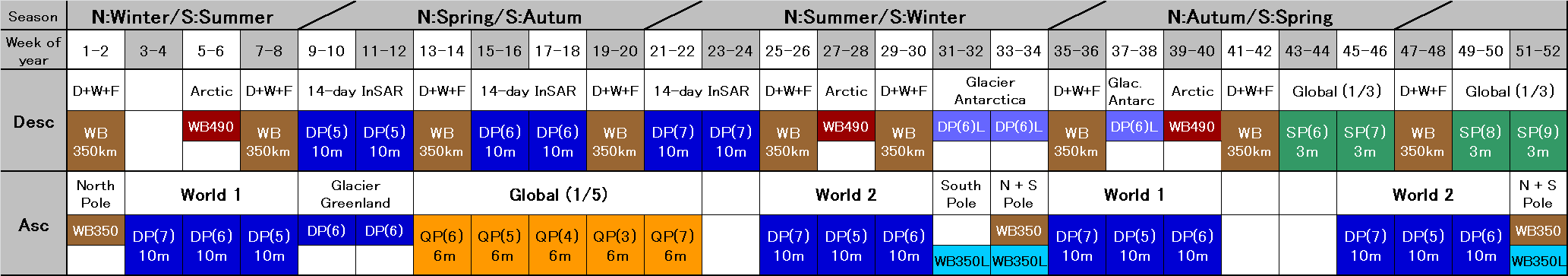 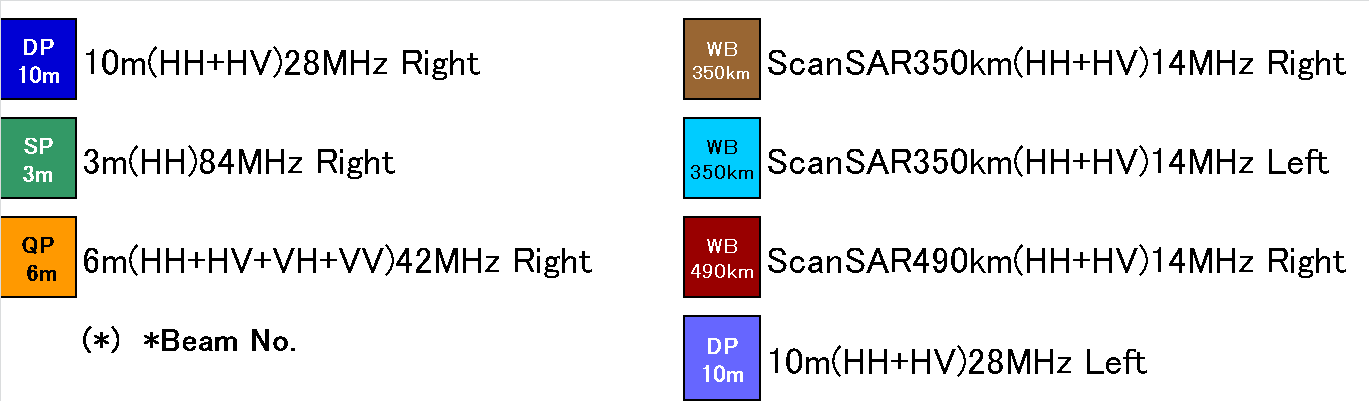 Super sites （TBD)
11
* 3m SP and 6m QP modes require 3 and 5 years for global coverage
SUMMARY – PALSAR-2 obs of relevance for Ag
Pan-tropical, incl. Asia-RiCE regions

ScanSAR (100 m HH+HV) 9 times/year (every 42 days)
Desc: Jan + Feb + Mar/Apr + May + Jun + Jul + Aug/Sep  
               + Oct + Nov

Fine Beam (10 m HH+HV) 6 times/year
Asc: Jan/Feb + Jun/Jul + Aug/Sep + Nov/Dec
Desc: March-June (14-day InSAR pair) 

Quad-pol (6 m QP) 1 time/year
Asc: March-May window
Grazieありがとう。
GFOI SDCG#5
Frascati, Italy, Feb 24-26, 2014